Крыльцо – «Доступная среда»Филиал МОУ «Средняя школа №5»
Реконструкция крыльца Филиала МОУ «Средняя школа №5» с целью повышения уровня доступности услуг к объекту образовательного учреждения для маломобильных групп населения
Цель проекта:
Основные задачи проекта
привести крыльцо в соответствие с современными нормативными требованиями;
придать зданию более современный и эстетичный вид;
создать безбарьерную среду для детей с ограниченными возможностями здоровья.
Ожидаемые результаты реализации проекта
крыльцо Филиала приведено в соответствие с  нормативными требованиями;
здание Филиала приобретет современный и эстетичный вид; 
пандус позволит беспрепятственно посещать школу детям с ограниченными возможностями здоровья;
на территории школы появится обустроенная зона, которая будет использоваться для сохранения тепла в помещении Филиала обучающихся;
обучающиеся-волонтеры приобщатся к общественно-полезному труду, получат навыки работы с подручными материалами.
Срок реализации проекта
ноябрь 2023 – 
июль 2024
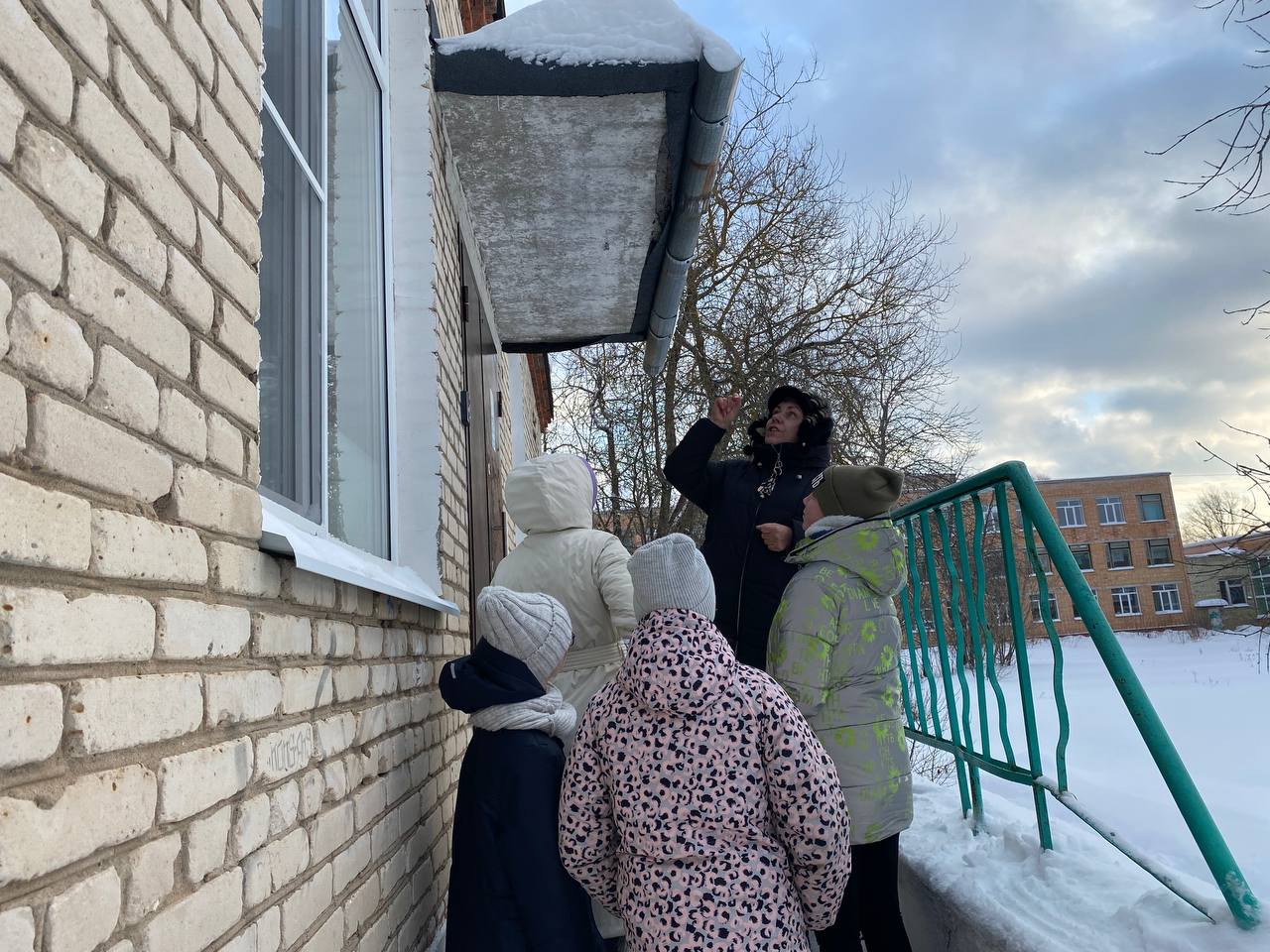 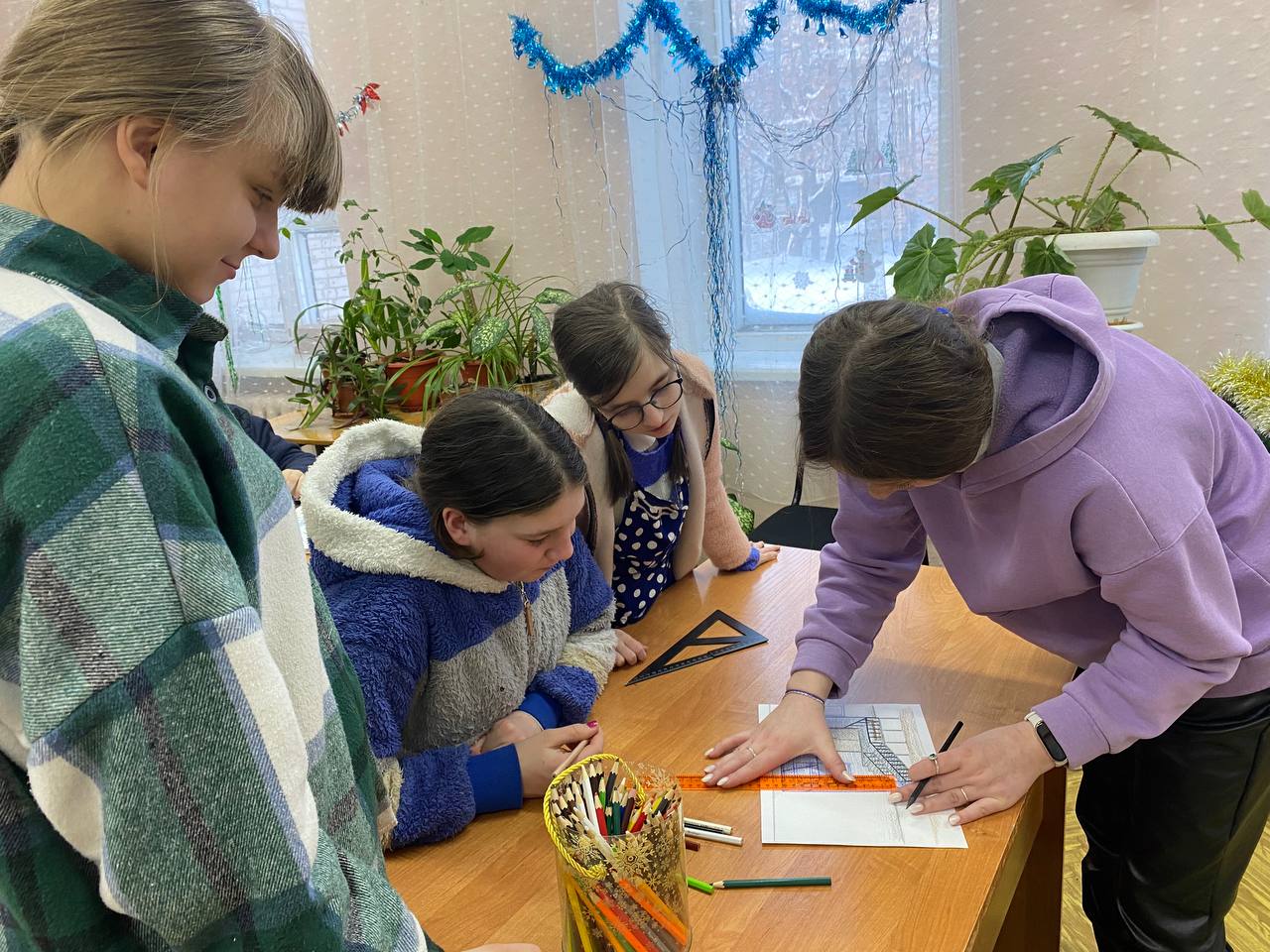 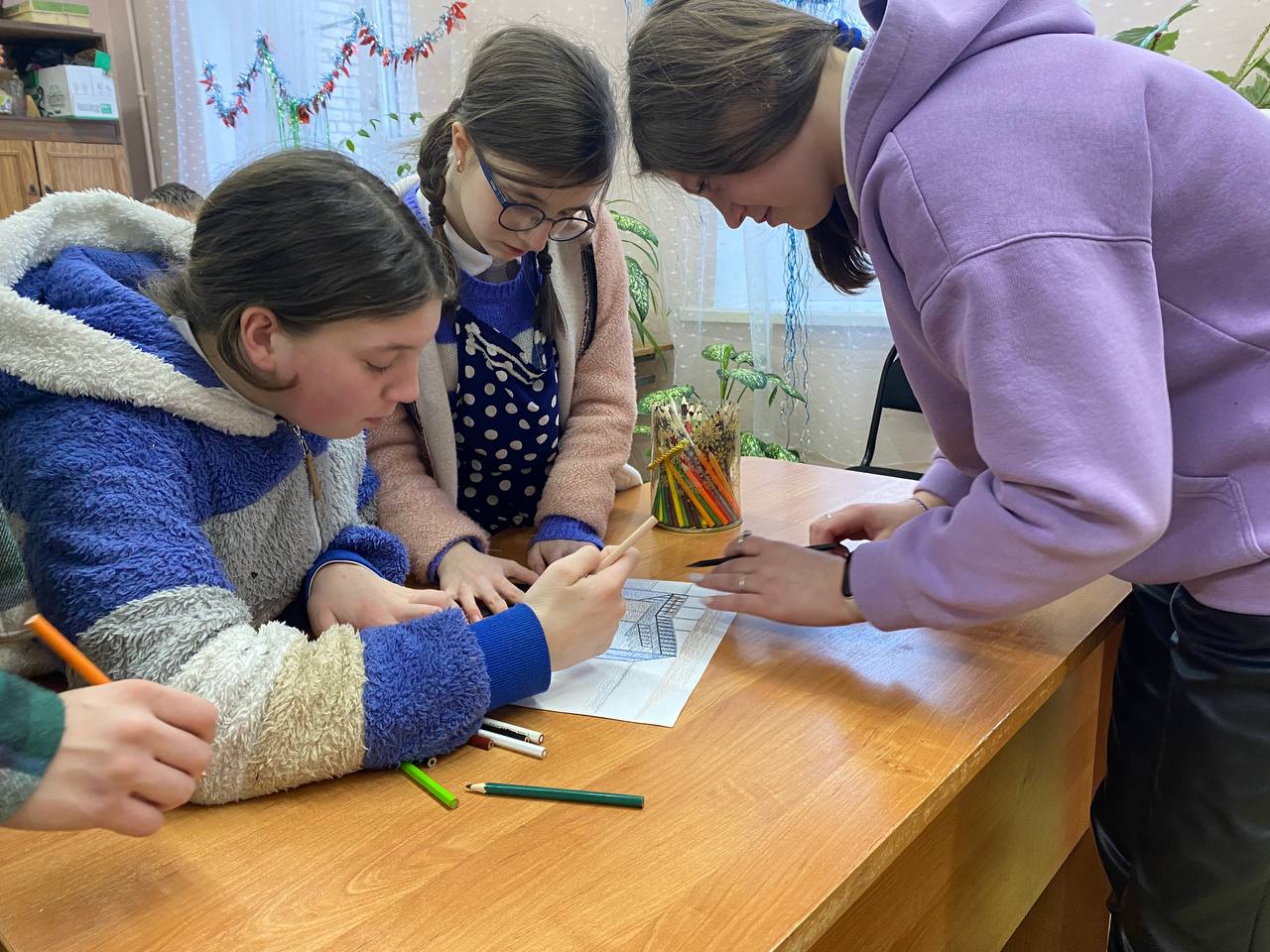 Проект готов